Does a Renewable Fuel Standard for Biofuels Reduce Climate Costs?
Mads Greaker
Michael Hoel
Knut Einar Rosendahl
Presented by: Loes Kengen
[Speaker Notes: Mads Greaker: is the head of research of the norwegian statistics bureau, and has a phd in economics
Michael Hoel: is a professor in the department of economics at the university of Oslo
Knut Einar Rosendahl: is a professor at the UMB school of Economics and Business, but was at the time of writing the article working for the norwegian statistics bureau.]
Introduction (1)
Paper studies effects of biofuel policies
Both EU and US use renewable fuel standard to stimulate introduction of biofuel
7 propositions are proven based on a model
[Speaker Notes: Introduction on biofuels: Biofuel is fuel made of plants and other organisms. It is proposed by many people as a good substitute for fossil fuel, although many debates are still going on about this. 
Because most countries want to decrease their fossil fuel consumption, many different policies exist to stimulate the use of biofuel. 
RFS = renewable fuel standard, or a mandated share of fuel use that should be biofuel.]
Introduction (2)
Paper makes two contributions to study on effects of biofuel policies
It explicitly models fossil fuels as non-renewable
It explicitly models emissions from land use change
Second-generation biofuel is treated as a backstop resource; extraction costs are assumed to be fixed
[Speaker Notes: Second-generation biofuel not made from crops intended as food, but make fuel out of the non-food parts of the plant, or crops that aren’t eatable. 
Backstop resource: as a heavily used limited resource becomes expensive, alternatives will become cheap by comparison and therefore economically viable. Assumes that the backstop resource is unlimited, because of technological progress. 

Extraction costs are assumed to be fixed, which is a reasonable assumption as shown by Chakravorty, as long as land is abundant. Which is ok, because of second-generation biofuel and technological progress.]
Assumptions
Fossil fuels and biofuels are perfect substitutes
No extraction costs for fossil fuels
The unit costs of production b are equal to the consumer price of biofuel
[Speaker Notes: Fossil fuel and biofuels are perfect substitutes
No extraction costs for fossil fuels doesn’t matter, since the total extraction is independent of the mandate. All fuel with extraction costs less than b will be extracted
Production costs are equal to price, free market!]
Model (1)
Market with x fossil fuels and y biofuels
Stock S of fossil fuels
b production costs per unit of biofuel
p(t) = p0ert price of fossil fuel
T is the time when biofuel becomes cheaper to produce, thus P(T)=b
α share of biofuels
Pc(t) = αb + (1- α) p0ert consumer price of fuel
D(Pc) demand for fuel, with D’<0
[Speaker Notes: At T production will switch completely to biofuel
Alpha is standard
Production costs = price? Only in free market…]
Model (2)
For t<T
x(t) = (1-α )*D(αb + (1-α) p0ert)
y(t)= α*D(αb + (1-α) p0ert)
For t ≥ T
x(t) = 0
y(t) = D(b)
T is determined by p0erT = b
The equilibrium condition is
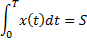 [Speaker Notes: Fossil fuels is equal to the share of fossil fuels times the total demand for fuel D(Pc)
At t >T, complete switch to biofuels
Equilibrium maximize profits: All fossil fuels should be gone at T.
Write this on the board!]
Effects on resource extraction
Proposition 1: If the share of biofuels in an RFS system is increased, the fossil fuel resource will last longer. Moreover, the initial price of the resource falls.
Proposition 2: Assume that fuel demand is concave or linear. If the share of biofuels in an RFS system is increased, extraction of fossil fuels will decline for all t < t’, and increase for all t > t’.
[Speaker Notes: Why does extraction decrease for all t<t’?
Proposition 1: from (1) and (2) we find that x decreases and y increases when alpha increases. If x decreases, T should increase to hold the equilibrium. We find from (4) that if T goes up, p(0) should go down. 
Proposition 2: t’ is the new T, and is bigger. Thus, average extraction should at first come down, until the old T, and between the old and the new T it should increase. If D is convex, initial extraction may increase, which makes initial demand and initial extraction for fossil fuels increase.]
Effects on consumption and production
Proposition 3: Assume that fuel demand is linear. If the share of biofuels in an RFS system is increased, the consumer price will increase and fuel consumption will decrease for all t < t’, where 0 < t’ < T
Proposition 4: If the share of biofuels in an RFS system is increased, biofuels production will decrease initially if α is already sufficiently close to 1 and demand is linear and sufficiently elastic. On the other hand, production of biofuels will increase either if (1) α is sufficiently small initially, (2) demand is sufficiently inelastic, or (3) t is sufficiently close to T.
[Speaker Notes: Proposition 3: Assume that fuel demand is linear. If the share of biofuels in an RFS system is increased, the consumer price will increase (decrease) and fuel consumption will decrease (increase) for all t < (>) t’, where 0 < t’ < T
Consumer price: Pc(t) = αb + (1- α) p0ert 
Price is pulled in two directions, since p(0) goes down, but alpha goes up. Latter effect is dominating. Total fuel consumption will decrease as price goes up. 

Proposition 4: If t is sufficiently close to T, consumer price falls and y will increase. 
Second result may be counterintuitive, that an increase in alpha reduces biofuel production. This may be if demand is very elastic, and an increase in alpha leads to higher consumption prices. Also, if alpha is already high, it is possible that the effect of demand reduction dominates the effect of a higher share of biofuel.]
Thus the introduction of an RFS leads to
Lower fossil fuel prices
A prolonged extraction period
Decreased initial fossil fuel production and increased production later on, when demand is concave
Initial increase in consumer price and lower fuel consumption, when demand is linear
Likely increase of biofuel production
Effects of subsidy on biofuel in addition to RFS
Proposition 5: If a binding RFS is in place, a subsidy to biofuels production will reduce the extraction time for the fossil fuel resource, and increase (decrease) the use of fossil fuels for all t < (>) t’, where 0 < t’ < T.
[Speaker Notes: Any policy that stimulates biofuels will also stimulate the use of fossil fuels
From (4) it follows that T will decrease, and thus the fuel use will increase]
Two region model
Carbon leakage

The renewable fuel standard for region i is set at αi
Thus, consumer price in region i equals piC(t) = αib + (1- αi) p(t), with p(t) = p0ert)
[Speaker Notes: Carbon leakage: regions not tightening their RFS increase their use of fossil fuels as a result of a stronger RFS in a single region.]
Model (3)
Demand for t<T is 
xi(t) = (1-αi)Di(αib + (1-αi) p0ert)
yi(t) = αiDi(αib + (1-αi) p0ert)
Demand for t>T
xi(t) = 0
yi(t) = Di(b)
T is determined by p0erT = b
Equilibrium condition is
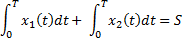 [Speaker Notes: The same as the previous model, except for the equilibrium state]
Results of model
Very similar to model with one region; extraction time is independent of which region has RFS, initial price of fossil fuel declines
If both demand functions are linear, fossil fuel extraction will decline for all t<t’, and increase for all t>t’. If demand is not linear, results are ambiguous
Consumer price in region without RFS must fall at all dates due to the lower fossil fuel price
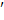 Climate costs from using fossil fuels
Some carbon will gradually decline, but about 25% will stay in the atmosphere forever
Thus, when C’ is constant, marginal damage of one additional unit of emission at t is equal to

Where θ is the percentage of carbon that stays in the air, C’(A1(t+z) + A2(t+z)) is the additional damages per extra unit of emission
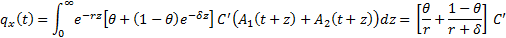 [Speaker Notes: Qx = marginal damage of one additional unit of emission: damage from now to eternity, capital rents * amount of carbon left in the atmosphere * costs per unit, which is dependent on the amount of carbon in the atmosphere. 
If C’ is constant, Qx = (phi/r + 1-phi/r+d) * C’]
Climate costs from using biofuels
Four emission sources
1. Fossil fuel usage for harvesting, transporting and  production
2. N2O emissions from fertilizer usage and the crop       itself
3. Direct land-use change
4. Indirect land-use change
[Speaker Notes: Source 1 already included in model
Source 2 not (very) relevant for second-generation biofuels
Source 3 and 4 included in model 
direct: change virgin land into crop land may give high initial emissions (carbon debt)
Indirect: changes in land use that occurs through changes in the market prices for food and land
Land-use changes treated together
Model assumes that the global area for food crop is kept constant, and thus that a certain production level of biofuels have led to a one time boost in emissions as the growing  of every new non-food crop must increase the total area of cultivated land globally.]
Climate costs from using biofuels (2)
Assume each unit of y requires l units of land, which emits the sequestered carbon β on this land.
Climate costs per unit of biofuel is equal to    qy = lβy(t)
Thus total amount of carbon in the atmosphere is A(t) + lβy(t)
[Speaker Notes: Formulation is more climate friendly, since any reduction in y will immediately lead to less carbon in the atmosphere. 

Total amount of carbon in the atmosphere = amount of carbon due to emissions + the amount of carbon due to land use change

Qy decreases just as Qx]
The effects of an RFS on climate costs
If we assume the equilibrium value of C’ rises at a constant rate with m, where 0 ≤ m < r
Then, C(A, t) = C’0emtA
And thus
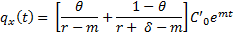 [Speaker Notes: C’(0)Ae^mt  climate damage rises with m, such as income or production

Both Qy and Qx decrease with θ and δ, and thus Qy/Qx]
The effects of an RFS on climate costs (2)
We have 
γ will determine the effect of the introduction of the RFS on the climate costs
If γ=0, then the only effect on climate costs will be through fossil fuel extraction
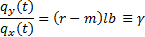 The effects of an RFS on climate costs (3)
Proposition 6: If γ defined by (14) is sufficiently small and demand for duel is linear or concave, climate costs will decline as a consequence of the introduction of an RFS for biofuels. 
Proposition 7:  If γ defined by (14) is sufficiently large, climate costs will increase as a consequence of the introduction of an RFS for biofuels.
[Speaker Notes: If gamma is small, there are relatively high climate costs due to the use of fossil fuels, thus the introduction of an RFS will decrease climate costs
If gamma is large, there are relatively high climate costs due to the use of biofuels, thus the introduction of an RFS will increase climate costs]
Numerical illustration
Both elastic and inelastic demand functions considered
A blending mandate is compared to a Pigovian tax
All data needed for model from real world
Numerical illustration (2)
Results:
α should be 0.48 for inelastic demand, and 0.61 for elastic demand
There is less total welfare under RFS than under a tax
RFS detrimental for fossil fuel producers
A tax results in a lower consumer surplus, when the revenues are not allocated back to the consumers
Initial consumer price is lower under tax, but increases until it is higher than under RFS
But, climate costs are clearly reduced through RFS, despite leakage
Conclusion
The extraction period of the fossil fuel resource is extended by the introduction of an RFS.
Thus climate costs will decline
This holds also in the case of carbon leakage
However, an RFS always reduces total welfare
[Speaker Notes: An RFS always reduces total welfare, because there are no other externalities than climate externalities

Extraction period will also be extended under carbon leakage  thus global climate costs will decline!]